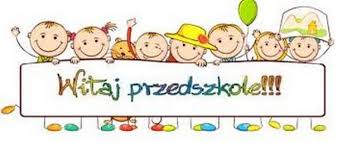 MAMO, TATO ZOSTANĘ PRZEDSZKOLAKIEM!
Jak przygotować dziecko do tak ważnego dnia w jego życiu?

Zapraszamy do obejrzenia 
DROGA MAMO, DROGI TATO…
1 września zbliża się wielkimi krokami, a Wasze dziecko rozpocznie niezwykle ważny etap w swoim życiu.
Będzie to wyjątkowa chwila również dla Was - pojawi się wzruszenie, łzy oraz stres.
Rozpoczęcie edukacji przedszkolnej to 
BARDZO DOBRA  DECYZJA 
Początki są trudne nie tylko dla Was i Waszych pociech, ale także dla nas nauczycieli, jednak pozytywne nastawienie i dobra współpraca zaowocuje uśmiechem na twarzy Waszego dziecka.
Organizacja – jak wygląda dzień w przedszkolu?
Nasze Przedszkole jest czynne w godzinach 6:30-16:30. 
Prosimy o przyprowadzanie dzieci do godz. 8:30 
z uwagi na organizację śniadania.

W godzinach od 7:30 do 12:30 realizowane są godziny bezpłatnego nauczania, wychowania  i opieki dla wszystkich dzieci 
Miejskiego Przedszkola Nr 2 w Bochni.
RAMOWY PLAN DNIA W NASZYM PRZEDSZKOLU:
6:30-16:30   Wspieranie całościowego rozwoju dziecka poprzez organizację zajęć                         kierowanych i niekierowanych z całą grupą, w zespołach i                         indywidualnie w sali lub ogrodzie, realizacja podstawy programowej                       wychowania przedszkolnego wg wybranego programu wychowania                       przedszkolnego dostosowanego do wieku, możliwości i  zainteresowań                       dzieci, udział w zajęciach z języka angielskiego, religii, rytmiki.
6:30-8:30      Przychodzenie dzieci do przedszkola, samodzielne zabawy, zajęcia
                      niekierowane, praca indywidualna.
8:30 i 9:00    Śniadanie.
9:00 10:00     Zajęcia kierowane dydaktyczno-wychowawczo-opiekuńcze z całą                       grupą.
10:00-11.30   Pobyt na powietrzu.
11:30 i 12:00  Obiad.
12:00-13:30    Relaksacja, aktywność twórcza, samodzielne zabawy, zajęcia
                        niekierowane, praca indywidualna.
13:30-14:00    Podwieczorek.
14:00- 16:30   Zabawy integracyjne, zajęcia wspomagające i korygujące rozwój                         dziecka.
                        Pobyt na powietrzu. Kontakty indywidualne z rodzicami.
                        Rozchodzenie się dzieci. Czynności organizacyjne.
Odpłatność w przedszkolu !
Pobyt dzieci w Przedszkolu w godz. 7:30-12:30 jest bezpłatny. 
Za każdą dodatkową godzinę pobytu poza bezpłatnym nauczaniem i wychowaniem płatność wynosi 1 zł. 
Dzienna opłata za wyżywienie to kwota 8 zł. za trzy posiłki oraz 6,50 zł. za dwa posiłki. 

Opłaty należy regulować przelewem na podane konto. 

W przypadku całodziennej nieobecności dziecka przysługuje zwrot opłaty za żywienie.
Wyprawka – co przynieść do przedszkola?
Wygodne ubranka – „na cebulkę”
Pantofle na rzepy – z podpisem /imię i nazwisko/
Ubranie na zmianę – zostawione w szatni
Mała poduszka typu „jasiek” i kocyk – z podpisem /imię i nazwisko/
Duża paczka chusteczek higienicznych
ADAPTACJA DO PRZEDSZKOLA!
Przyjście do Przedszkola to przełom w życiu dziecka i oznacza konieczność przystosowania się do zmian w wielu aspektach.

Najważniejsze to:
- przezwyciężenie naturalnego stresu adaptacyjnego,
- pierwsze dłuższe rozstanie z rodzicami i domem,
- pokonanie niepewności przed nieznanym, poznanie nowego miejsca i jego zwyczajów,
- podporządkowanie się regułom obowiązującym w przedszkolu,
- konieczność radzenia sobie w nowych warunkach,
- poznanie nowych, dorosłych osób, które będą się nim opiekować,
- przebywanie w dużej grupie rówieśników,
- podjęcie i sprostanie nowym zadaniom edukacyjnym.
JAK UŁATWIĆ DZIECKU ADAPTACJĘ W PRZEDSZKOLU CZYLI… dobre rady dla rodziców!
Żegnaj się krótko (uśmiech, buziak) – im dłużej zostajesz i przekonujesz dziecko tym gorzej, ponieważ wszelkiego rodzaju obietnice i zapewnienia stają się dla dziecka męczące i drażliwe. 
Nie wchodź z dzieckiem do sali – oszczędzisz smutku i żalu innym dzieciom (tym, które zostały już same). 
 Nie ulegaj emocjom - patrząc na rozpacz dziecka po rozstaniu pamiętaj, że nie robisz mu żadnej krzywdy. Przedszkole jest mu potrzebne, gdy się z nim oswoi, na pewno je polubi. 
Bądź spokojny i stanowczy – to doda pewności dziecku i pozwoli mu łatwiej oswoić się z nową sytuacją. 
Wyjaśnij dziecku, że pod Twoją nieobecność może korzystać z pomocy pracowników Przedszkola.
Z każdym problemem może przyjść do osób opiekujących się dziećmi, szczególnie, gdy ma potrzebę fizjologiczną, 
gdy płacze i tęskni za domem.
 Nie zabieraj dziecka do domu, kiedy płacze przy rozstaniu - gdy raz ulegniesz, będzie coraz trudniej. 
Twój Maluszek łzami wymusi kolejny powrót do domu. 
Jeśli rozstanie z mamą jest dla maluszka bardzo bolesne, do Przedszkola może przyprowadzić dziecko inna osoba z rodziny, przynajmniej przez pierwsze dni. 
Witaj dziecko z uśmiechem, gdy je odbierasz i ciesz się razem z nim, gdy następnego dnia idzie do Przedszkola.
MAMO, TATO GDY ODPROWADZASZ MNIE DO PRZEDSZKOLA NIE MÓW MI:
NIE BÓJ SIĘ!
PRZEPRASZAM,ALE MUSISZ TU DZISIAJ ZOSTAĆ!
PRZYKRO MI, ALE MUSZĘ IŚĆ DO PRACY!
WAŻNE!!!  PAMIĘTAJ O BEZPIECZEŃSTWIE INNYCH DZIECI:
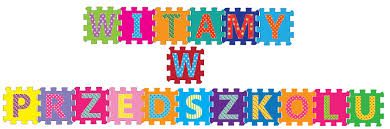 DZIĘKUJEMY ZA ZAUFANIE!

Dobrze przygotowani i świadomi Rodzice 
to połowa sukcesu, o drugą połowę my zadbamy - Nauczyciele.

Trzymamy kciuki i czekamy 
na Państwa pociechy 

DO ZOBACZENIA JUŻ WKRÓTCE!